Properties of Circles
Geometry
Chapter 10
[Speaker Notes: Geometry 10]
This Slideshow was developed to accompany the textbook
Larson Geometry
By Larson, R., Boswell, L., Kanold, T. D., & Stiff, L. 
2011 Holt McDougal
Some examples and diagrams are taken from the textbook.
Slides created by 
Richard Wright, Andrews Academy 
rwright@andrews.edu
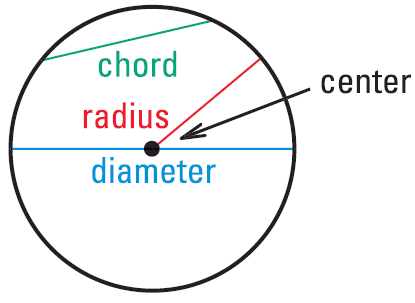 10.1 Use Properties of Tangents
Circle
All the points a given distance from a central point in a plane
Named by the center
Radius (r) – the distance from the center of the circle to the edge.
Chord – line segment that connects two points on a circle.
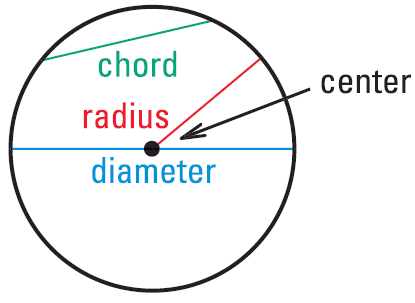 10.1 Use Properties of Tangents
Diameter (d) – chord that goes through the center of the circle (longest chord = 2 radii)
d = 2r
What is the radius of a circle if the diameter is 16 feet?
[Speaker Notes:  16/2 = 8 feet]
10.1 Use Properties of Tangents
Secant
Line that intersects a circle twice
Tangent
Line that intersects a circle once
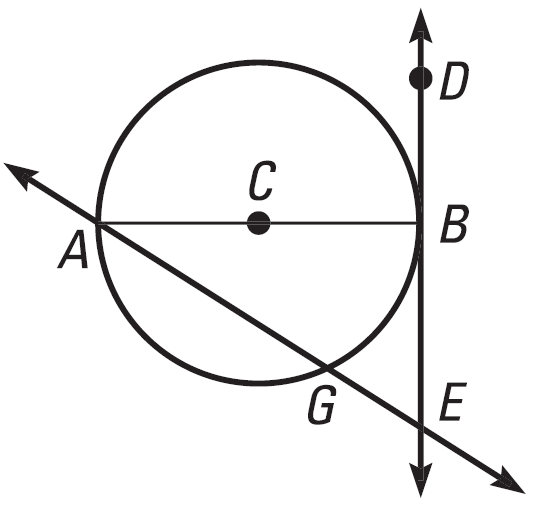 10.1 Use Properties of Tangents
10.1 Use Properties of Tangents
Two circles can intersect in 2 points


1 point


No points
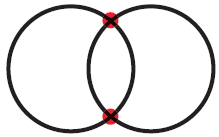 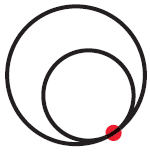 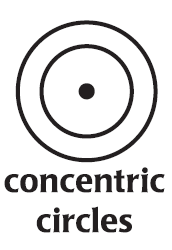 10.1 Use Properties of Tangents
Common tangents
Lines tangent to 2 circles

How many common tangents do the circles have?
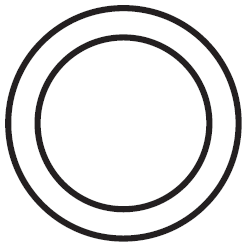 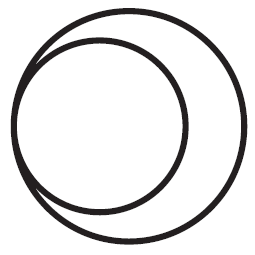 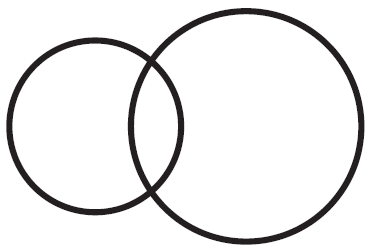 [Speaker Notes: 2

1

none]
10.1 Use Properties of Tangents
Tangent lines are perpendicular to radius.
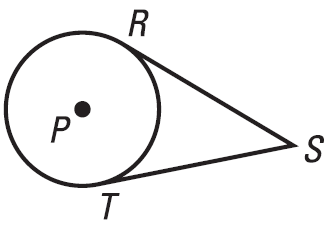 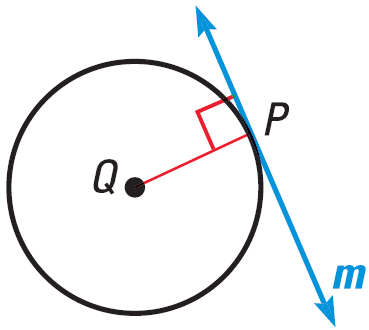 Tangent segments from the same point are congruent.
10.1 Use Properties of Tangents
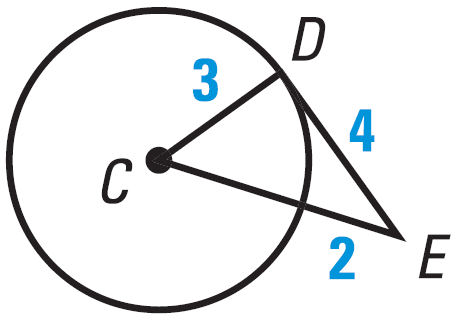 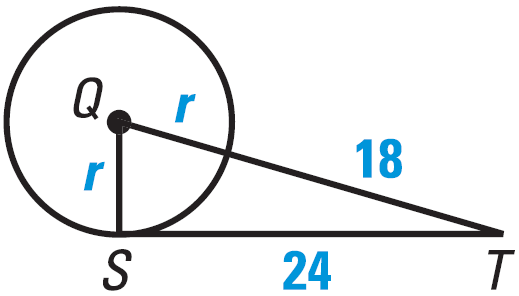 10.1 Use Properties of Tangents
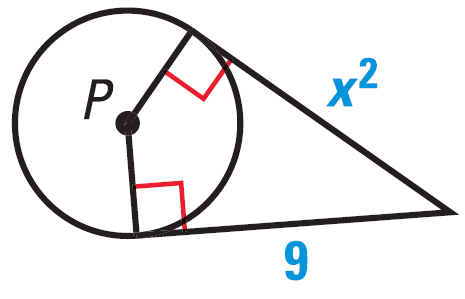 Find the value of x.





655 #4-32 even, 36, 38, 43-47 all = 22
Answers and Quiz
10.1 Answers


10.1 Homework Quiz
10.2 Find Arc Measures
How do you cut a pizza into eight equal pieces?  
You cut in half, half, and half

What measures are the angles in each piece?  
360 / 8 = 45
A
C
10.2 Find Arc Measures
B
D
10.2 Find Arc Measures
Semicircle – arc if the central angle is 180

Similar Circles – all circles are similar

Congruent circles – same radius

Congruent arcs – same radius and measure
10.2 Find Arc Measures
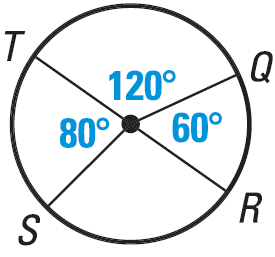 10.2 Find Arc Measures
Tell whether the red arcs are congruent.




661 #2-16 even, 20-24 even, 26-34 all = 20
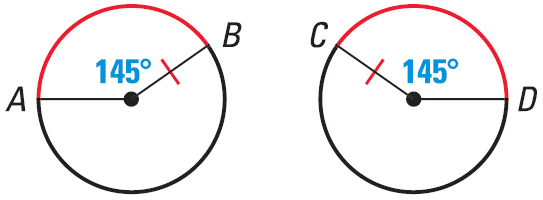 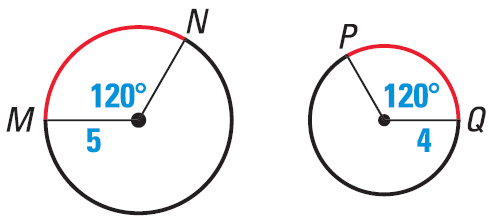 [Speaker Notes: Yes; same radius and angle

No; different radius]
Answers and Quiz
10.2 Answers


10.2 Homework Quiz
10.3 Apply Properties of Chords
Chords divide a circle into a major and minor arc.
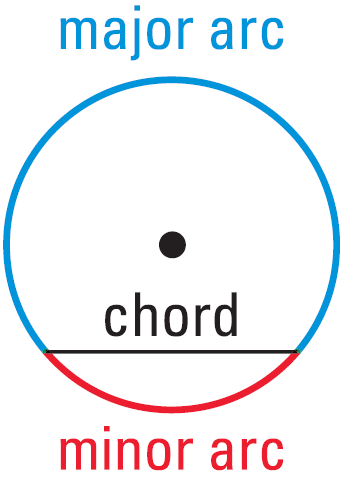 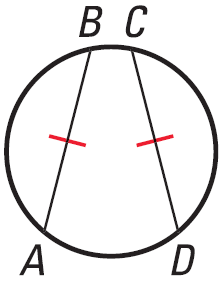 10.3 Apply Properties of Chords
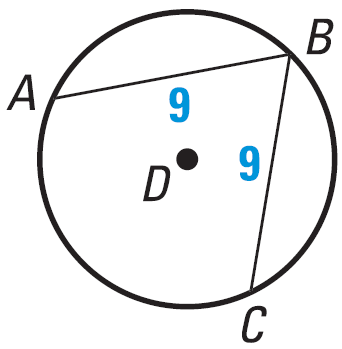 [Speaker Notes: 110°]
10.3 Apply Properties of Chords
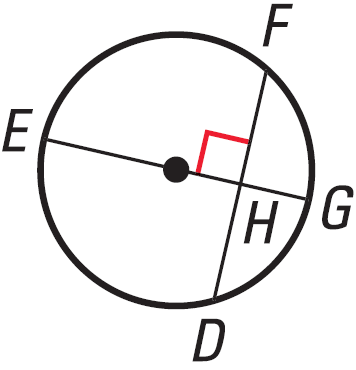 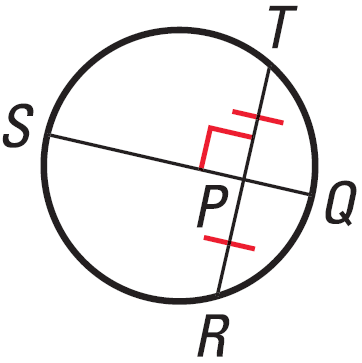 10.3 Apply Properties of Chords
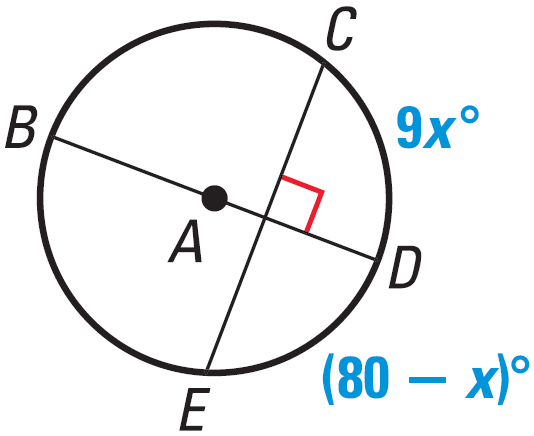 10.3 Apply Properties of Chords
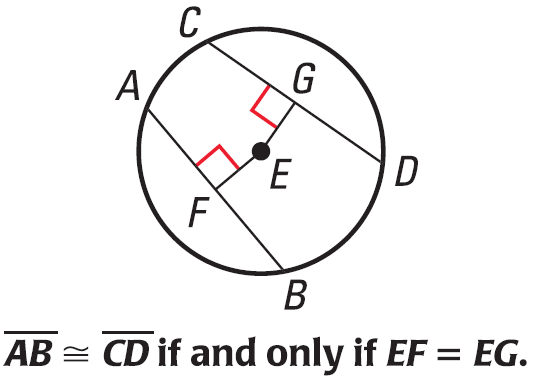 10.3 Apply Properties of Chords
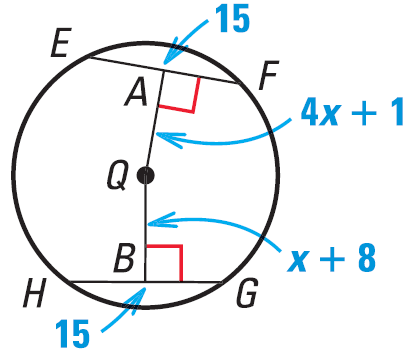 Find the value of x.





667 #4-20 even, 24, 30, 35-37 all = 14
Extra Credit 670 #2, 4 = +2
Answers and Quiz
10.3 Answers


10.3 Homework Quiz
10.4 Use Inscribed Angles and Polygons
What does inscribed mean?  
Writing ON something; engraving ON

Inscribed angle means the vertex ON the circle.
10.4 Use Inscribed Angles and Polygons
Inscribed Angle
An angle whose vertex is on the edge of a circle and is inside the circle.
Intercepted Arc
The arc of the circle that is in the angle.
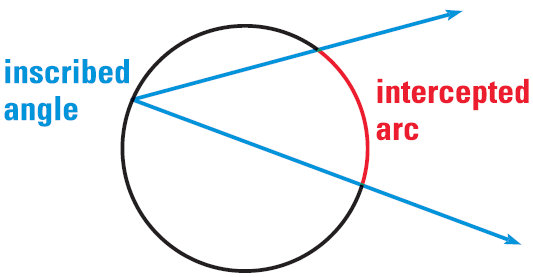 10.4 Use Inscribed Angles and Polygons
The measure of an inscribed angle is ½ the measure of the intercepted arc.
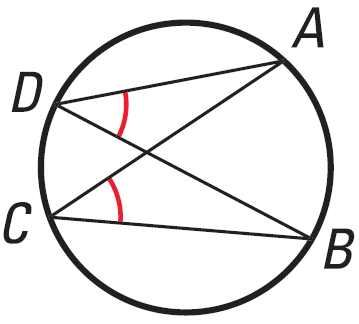 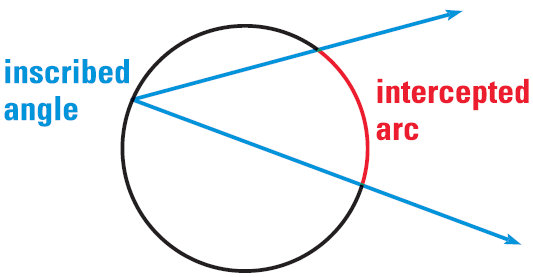 If two inscribed angles of the same or congruent circles intercept congruent arcs, then the angles are congruent.
10.4 Use Inscribed Angles and Polygons
If an inscribed angle of a circle intercepts a semicircle, then the angle is a right angle
½ 180 (semicircle) = 90
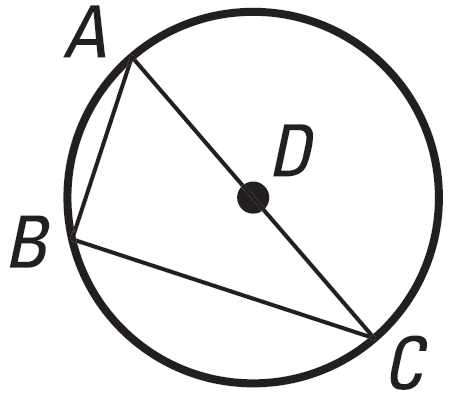 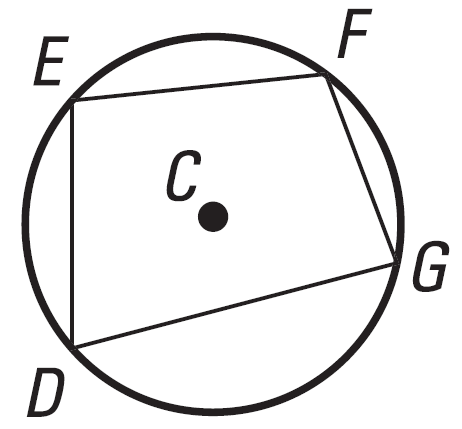 If a quadrilateral is inscribed in a circle, then the opposite angles are supplementary.
10.4 Use Inscribed Angles and Polygons
Find the measure of the red arc or angle.
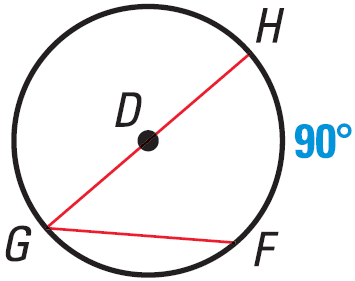 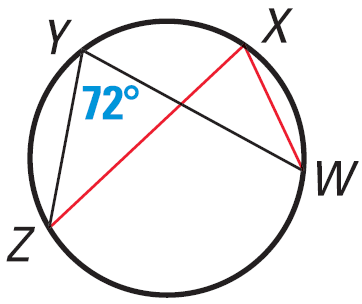 10.4 Use Inscribed Angles and Polygons
Find the value of each variable.






676 #4-24 even, 28 36, 38, 40-46 all = 21
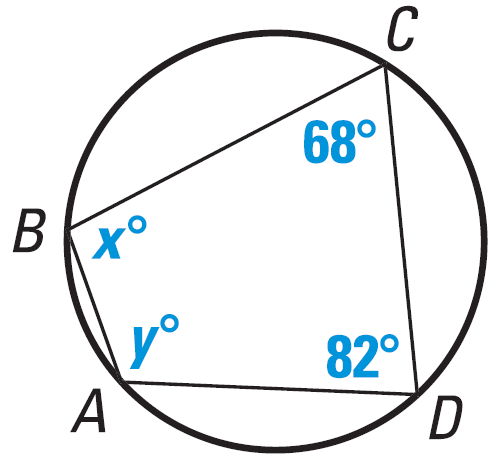 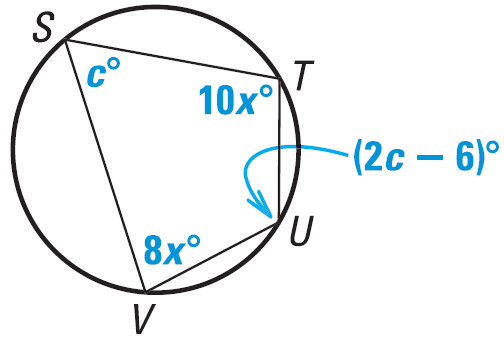 Answers and Quiz
10.4 Answers


10.4 Homework Quiz
R
P
36
S
T
10.5 Apply Other Angle Relationships in Circles
If a secant and a tangent intersect at the point of tangency, then the measure of each angle formed is one-half the measure of its intercepted arc.
Secant and Tangent intersect at point P on circle S.  The angle formed measures 36.  What is the measure of the intercepted arc?
S
[Speaker Notes: ANS:   = ½ arc  36 = ½ x  x = 72]
P
R
1
4
S
3
2
T
Q
10.5 Apply Other Angle Relationships in Circles
Angles Inside the Circle Theorem
If two secants intersect in the interior of a circle, then the measure of an angle formed is ½ the sum of the measures of the arcs intercepted by the angle and its vertical angle.
[Speaker Notes: ANS:  m3 = ½ (mRT + mPQ)  m3 = ½ (50 + 120) = ½ 170 = 85]
10.5 Apply Other Angle Relationships in Circles
Angles Outside the Circle Theorem
If two secants, tangents, or one of each intersect in the exterior of a circle, then the measure of the angle formed is ½ the difference of the measures of the intercepted arcs.
What is the value of a?


683 #4-26 even, 32-39 all = 20
Extra Credit 686 #2, 4 = +2
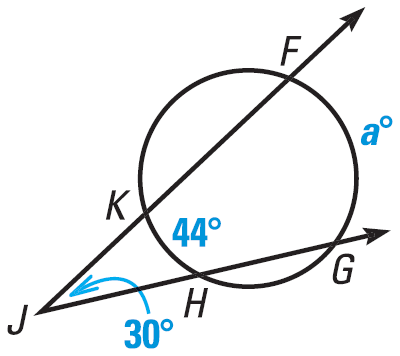 Answers and Quiz
10.5 Answers


10.5 Homework Quiz
4
6
10.6 Find Segment Lengths in Circles
A person is stuck in a water pipe with unknown radius.  He estimates that surface of the water makes a 4 ft chord near the top of the pipe and that the water is 6 ft deep.  How much room is available for his head?
[Speaker Notes: ANS:  The chord can be subdivided into 2 ft and 2ft since the vertical line is a diameter.  To answer the question we need to know the theorems in the section.]
4
6
10.6 Find Segment Lengths in Circles
Segments of Chords Theorem
If two chords intersect in a circle, then the products of the measures of the segments of the chords are equal.
Take the example we started above.
The segments of the horizontal chords are 2 and 2; the segments of the vertical chords are 6 and x
[Speaker Notes: 2(2) = 6x  x = 4/6 = 2/3 ft Not much room for his head]
18
8
x
6
10.6 Find Segment Lengths in Circles
Segments of Secants Theorem
If two secants are drawn to a circle from an exterior point, then the product of the measures of one secant segment and its external secant segment is equal to the product of the measures of the other secant segment and its external secant segment.
Find x in the diagram.
[Speaker Notes: 8(8 + 18) = 6(x + 6)  8(26) = 6x + 36  208 = 6x + 36  172 = 6x  28.67 = x]
5
4
x
10.6 Find Segment Lengths in Circles
Segments of Secants and Tangents Theorem
If a tangent segment and a secant segment are drawn to a circle from an exterior point, then the square of the measure of the tangent segment is equal to the product of the measures of the secant segment and its external secant segment.
Find x in the diagram
[Speaker Notes: x2 = 5(4 + 5)  x2 = 5(9)  x2 = 45  x = 6.71]
10.6 Find Segment Lengths in Circles
692 #2-24 even, 30-42 even = 19
Answers and Quiz
10.6 Answers


10.6 Homework Quiz
10.7 Write and Graph Equations of Circles
Standard equation of a circle
(x – h)2 + (y – k)2 = r2

(h, k) is the center of the circle and r is the radius
10.7 Write and Graph Equations of Circles
Identify the center and radius of the given circles
(x – 3)2 + (y + 2)2 = 16 
x2 + (y + 3)2 = 4 
Graph the above circles
To graph plot the center point.  Then go up, down, left and right from the center the distance of the radius.  You now have four points around the center.  Connect the points with a circle.
[Speaker Notes: center at (3, -2) and r = 4
 center at (0, -3) and r = 2]
10.7 Write and Graph Equations of Circles
10.7 Write and Graph Equations of Circles
Graph (x – 4)2 + (y + 2)2 = 36 and the line y = 2x – 2 and state whether the line is a tangent or secant.



702 #2-38 even, 42, 46-54 even = 25
Extra Credit 705 #2, 4 = +2
Answers and Quiz
10.7 Answers


10.7 Homework Quiz
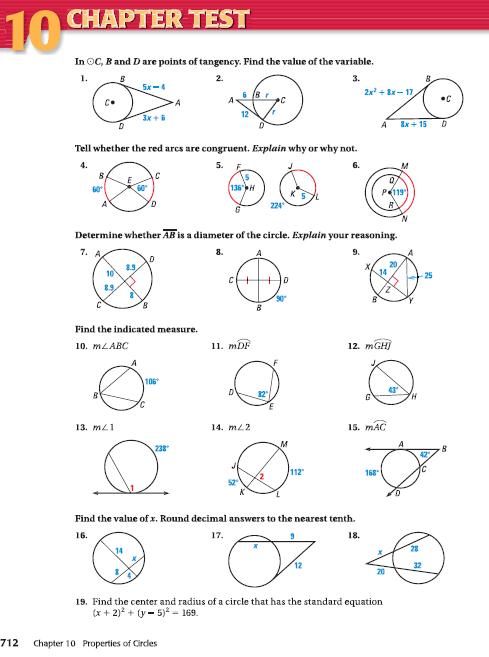 10.Review
712 #1-19 = 19